Univers 2.0 Funded by the Carasso Foundation
The aim of this project is to initiate an exploration, through a cross-reflection between artists and scientists, of the field that began with the recent discovery of gravitational waves, urgently questioning again:
the nature of   space and time, 
their texture and their relationship with the objects “within”
the notions of origin and horizon, 
the role of information circulating in the Universe and its conservation or loss, 
the role of the human as observer and/or perturbator, more generally the nature of our embedding in the cosmos. 
In short, the overall image of a Gravitational Universe or Universe 2.0.
ARGO actions
Univers 2.0 Final products*
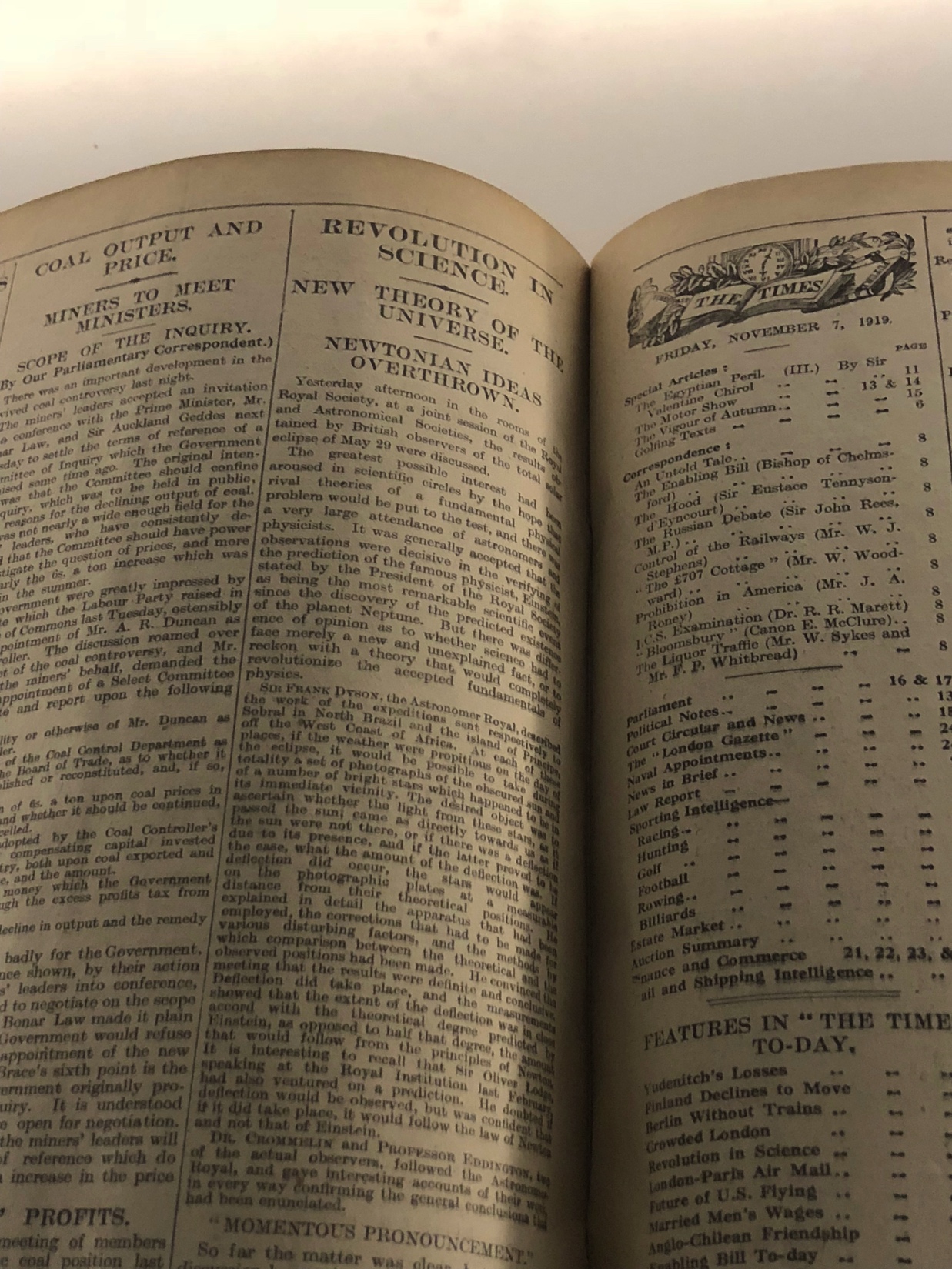 An exhibition for 2019 in France and/or Italy  ? (100th anniversary of  the announcement of bending of light after Arthur Eddington’s eclipse measurement)
An open space exhibition here in EGO/Virgo  or in association with a visitors centre as in LIGO’s Science Education Centre  ? 
Residences 
Conference 
Book 
Film 
Site
* In association with  ArtSciLab and Leonardo, Museo de la Grafica, Musée des Arts et Metiers, Academia delle Arti del Disegnio, Caixa Foundation, Evgenides, Tuscany Region, City of  Paris…, INFN, CNRS, NIKHEF, Hungary, Poland,, …
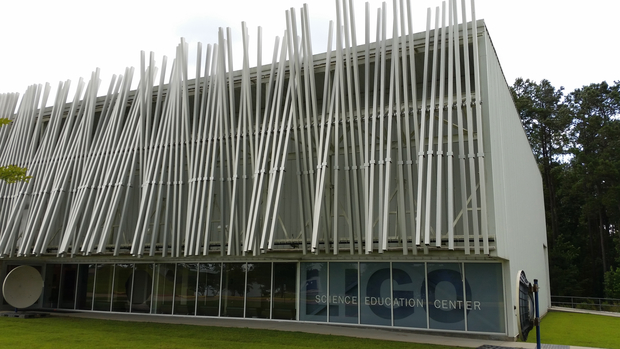 Possible themes (working groups)
Thought experiments  as precursors for both art and science. (Democritus, Archimedes, Galileo, Newton, Einstein). Thales and geometry, Anaximander and the apeiron, Anaximenes and condensing or rarefying air, Pythagoras and the Harmonious Universe breathing in the void to separate the objects , Plato and Aristotle, the 4 elements and quintessence, the sublunar,  the « horror vacuum », Democritus the different vacua , the atomos idea…Relativity and the continuum of symbolic forms  (Weyl, Cassirer, Bergson, Reichenbach). 

The medium is the message and/or the object.  The genealogy of current notions of space-time: Galileo/Newton  inventing the vacuum, space and time. The Moon and the telescope. The invention of the point of view  by perspective , its role in the Galilean revolution and its negation in the formulation in the developments of modern physics (an art). The metaphysics  of light till Goethe and Newton. Mawxell and Hertz, filling the vacuum with the electromagnetic field. Einstein  and the new geometries deforming of space-time, dark matter and energy. What happens inside air. Annunciations and Ascensions in Renaissance art.  Fields and particles, the quantum field theory:  the field and the particle complementary  descriptions depending on conditions  (Higgs). Is space and time an an « aspect »  of things, it is emergent in the relationship? Textures and plasticity of a medium or an object.
Possible themes (working groups)
Feeling the environment.   The notion of Atmosphere (Stimmung). The paradoxes of the horizon, black holes.  The Sublime and the Beautiful, the  locus of sense and conscience, synaesthesia. Bioluminescence in the deep ocean. The New sublime.  Multimessenger environment. What are the current possibilities of  cognitive and emotional insertion of the human in the cosmos ? 

Representations and measures. Rods/stics and asrtistc lines . The deformability of the medium imposes stardard rulers in science (étalons, Virgo) and  representation media in art: stones, papers, painting, music, performance... When does the inflexibility and plasticity transforms an object to a measuring device   (Rigid rods and flawless clocks) ? When does it transform it to  a representation medium (stone, plaster, engraving (the line of Galileo), photography, digital media). 

Embodied intelligence. Robots Artists and Scientists. The issue of robotics vs. craftsmanship. « The day that machines will know how to weave we will not need slaves anymore »   Aristotle  (inventor of the word automaton) The medium is the message.   Can we treat people and the information  in society as a unified field  ? (agora, radio, television, internet). Creation of value. Mechanics and the creation of value. How value is created in the data age? 
The dialogue between the two large systems à la Galileo: art and science  and  the image of the thinker, stereotypes, methaphores, allegories..The solitary versus the group, man vs women….,
What did we learn ? 
The GW revolution and Virgo as a standard ruler
The artists  of the group quite advanced in their Univers 2.0 contribution, need to decide site to make it more concrete (Lilian, Attila, Gorka, Raymond, Raphael, Letizia) also Thomas.. 
Links  with
theory/philosophy  (Heinz, Celine) 
Textures (Eleni)
craftmanship/machine/graphics  issues (Yves, Arnaud, Stephen)
cognitive aspects (Alain)
embedding in a larger societal context (Roger, Yves, Stavros)
Lessons from past  exhibition experience  (Roger, Yves,  Alessandro, Vincenzo)
What next ?  First steps:
Produce a strawman plan  based on the presentations and discussions
Working meetings between subgroups ?  
Next important date : 
ARGO news ca 10-15 July
When do we meet ?  July or September ?
Increase interface with ArtSciLab  
We can support some residences, but also need to keep funds for the other possible actions. Volunteers  for APC or EGO ?
Start talking to museums ?  Pisa, Paris, Rome, elsewhere ? 
Open space installations in EGO/Virgo  ?
The  Gravity platform
The 3 notions of the word  Cosmos, Mundus, Monde, Mondo.
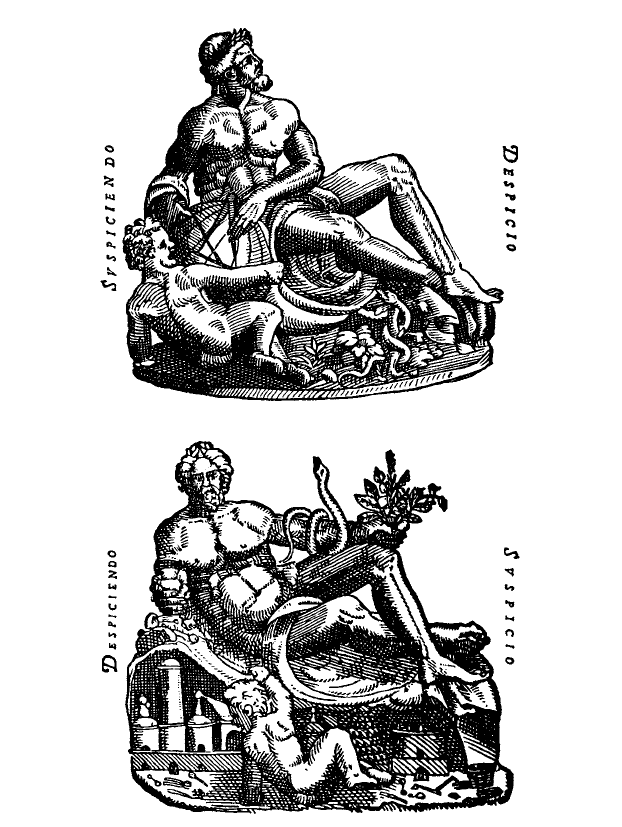 Experiencing a « multimessenger » revolution in all three
Ainsi cosmos signifie-t-il en même temps parure et toute splendeur en général; univers ou totalité des êtres et constitution politique fondée sur la loi; principe d’ordre et d ’harmonie qui règle aussi bien les rapports entre les êtres qu’entre les éléments de chaque être; vertu ou bien immanents à chaque être et lui permettant de devenir ce qu’il est et de se maintenir tel qu’il est   K. Papaioannou
From the frontispiece of
 Tycho Brahe’s  Uranienborg
Each time one of the other components are forgotten ideological « monsters » are produced  : technocratic science, religious ecology, polluting economics